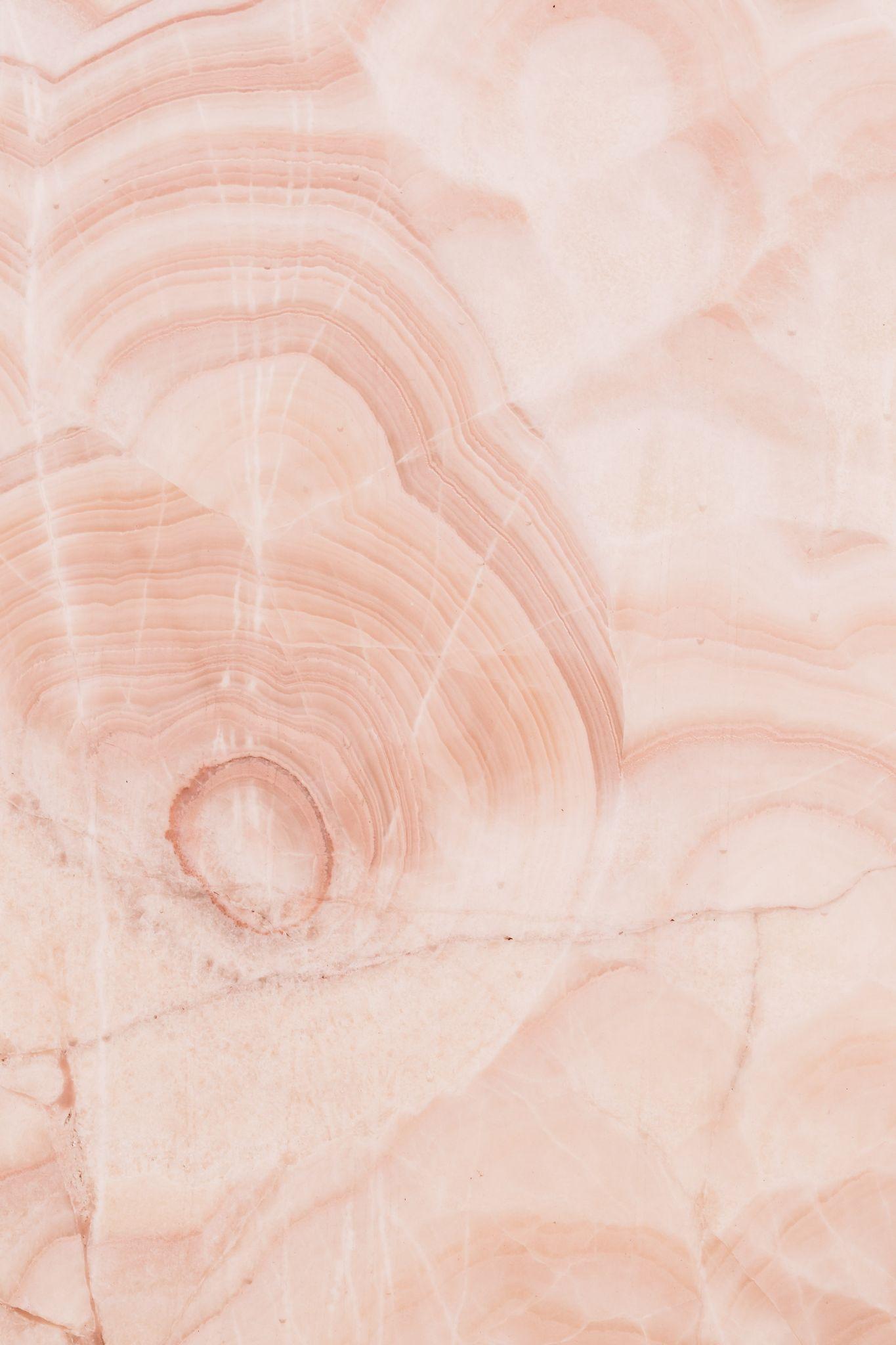 NAIL SALON
Price List
Manicure
Pedicure
Nail Repair
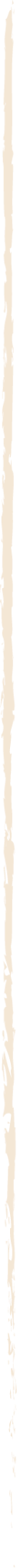 Manicure (American)
Classic Pedicure (Gel)
Shellac / Gel Removal
$ 15.00
$ 15.00
$ 15.00
Express Manicure (Gel American)
Classic Pedicure (American)
Nail Enhancements
$ 16.00
$ 16.00
$ 16.00
Manicure (French)
Kids Pedicure
Repair Nail Enhancements (Per Nail)
$ 17.50
$ 17.50
$ 17.50
Express Manicure (Normal French)
Luxury Slush Pedicure
$ 12.00
$ 12.00
Kids Manicure
Dry Express Pedicure
$ 17.25
$ 17.25
Luxury Manicure (Gel French)
$ 18.10
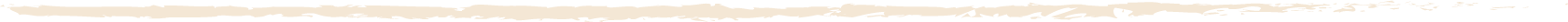 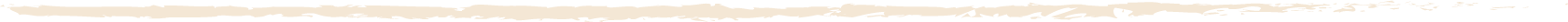 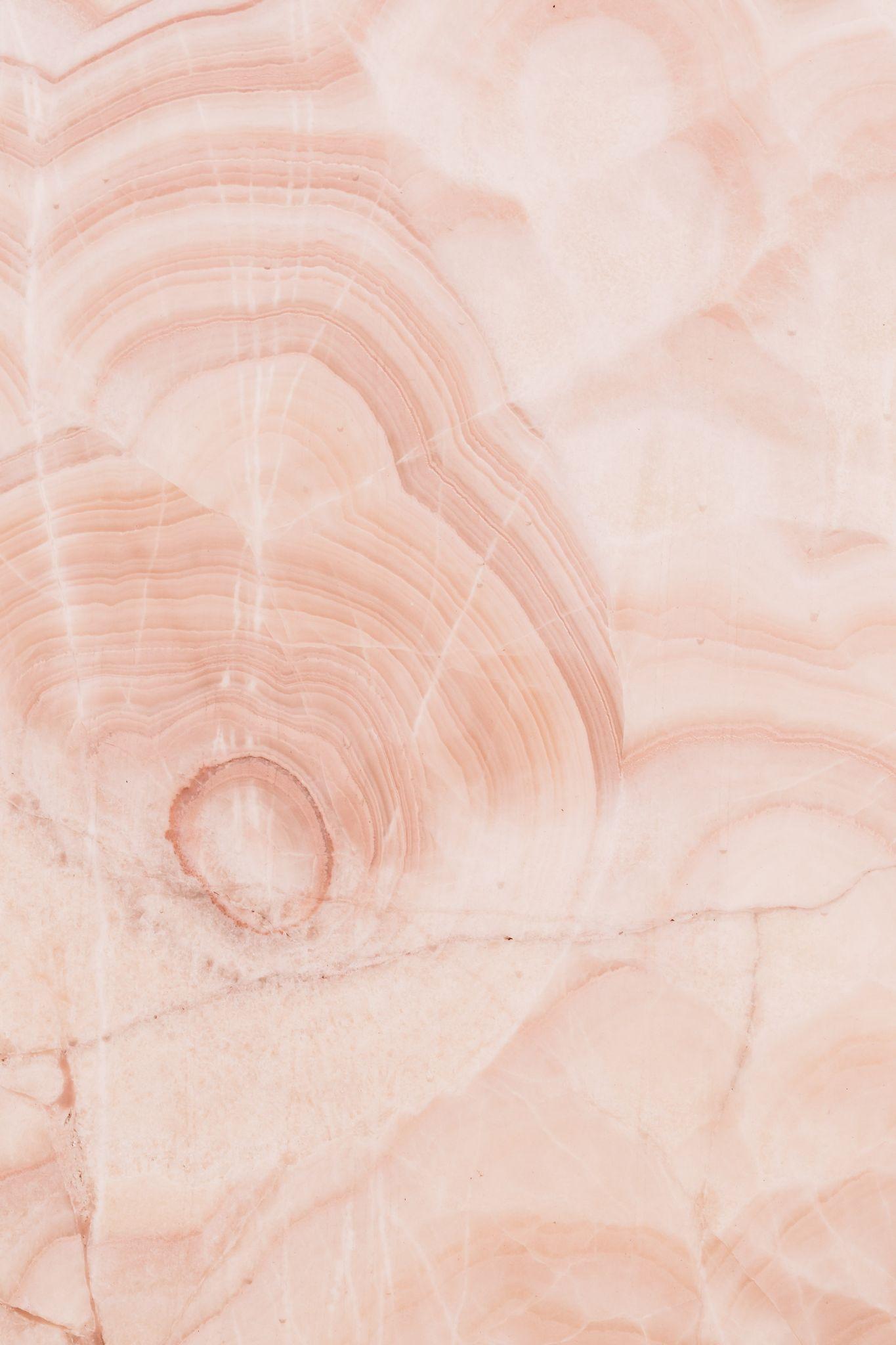 NAIL SALON
All  About Nails
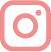 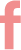 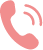 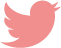 your social media
www.yourwebsite.com